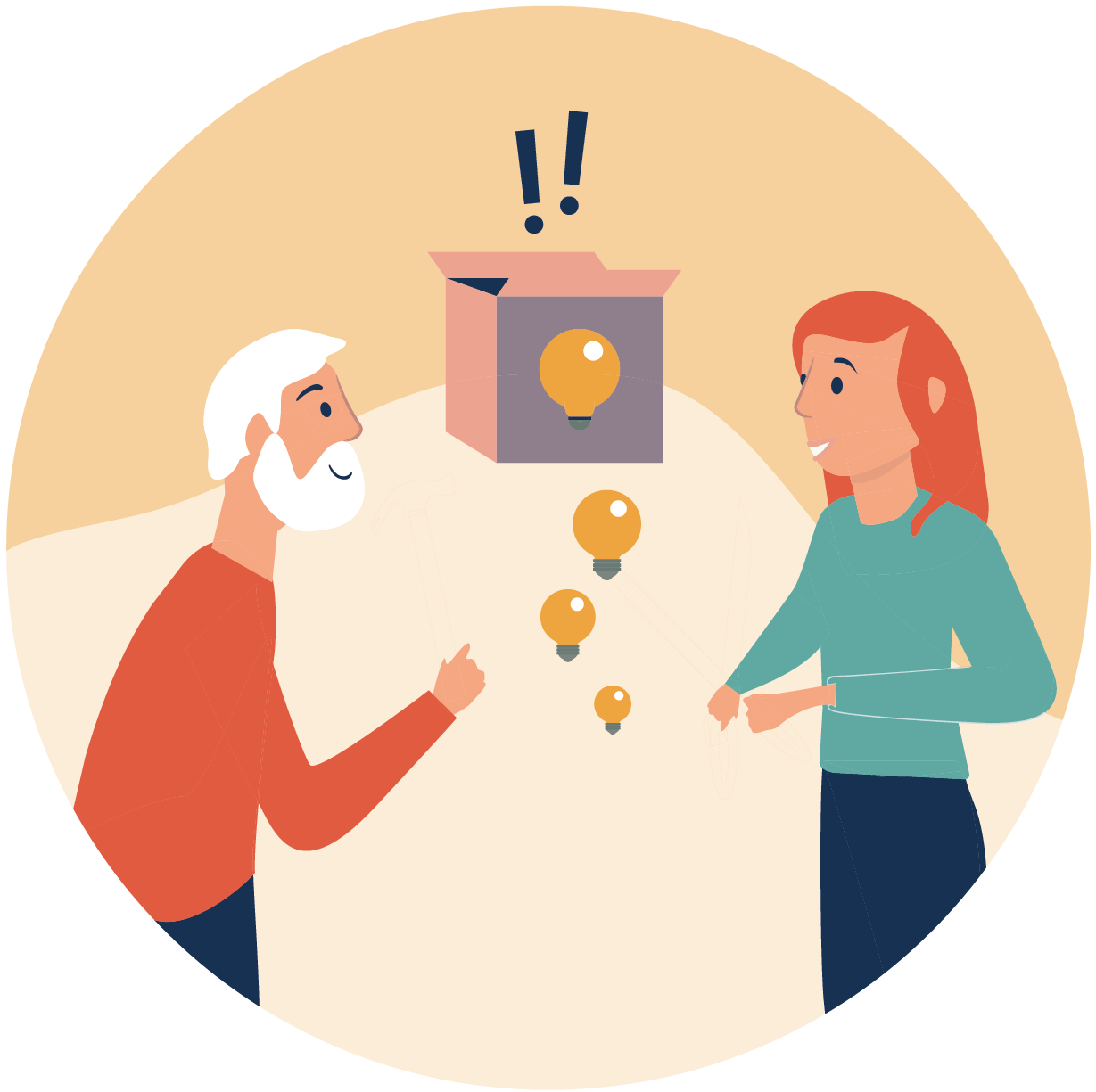 Matrise for å analysere og prioritere idéer
Fremgangsmåte for å analysere og prioritere noen av idéene dere har ved hjelp av en matrise. Vurder hvilke idéer dere vil ta videre!
Verktøy tilknyttet Veileder for flere engasjerte seniorer i lokalmiljøet
Plasser idéer i matrisen og velg ut én idé å jobbe videre med
Gjennomfør en økt med idégenerering. Bruk gjerne idékort fra veilederen, og ta utgangspunkt i hovedfunnene dere har identifisert når dere utarbeider idéene.

Analysere. Alle deler sine idéer. Diskuter hvor i matrisen idéen hører hjemme og plasser de inn i malen på neste side. 
Prioritere. Stem frem 1 idé dere vil videreutvikle og teste.
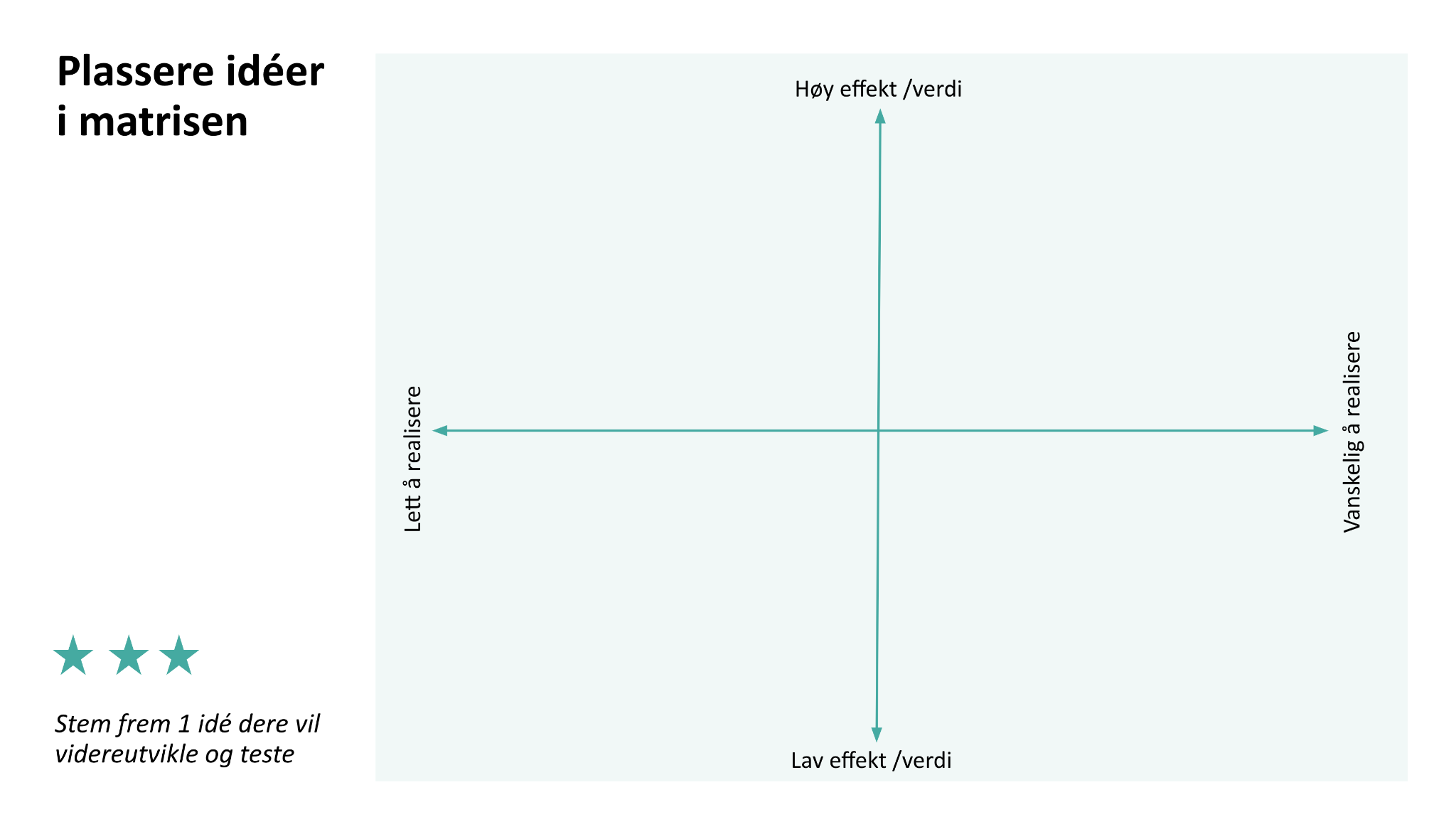 Alle har tre stemmer hver.
Plassere idéer 
i matrisen
Høy effekt/verdi
Lett å realisere
Vanskelig å realisere
Stem frem 1 idé dere vil videreutvikle og teste i første omgang
Lav effekt/verdi